小学５年生 漢字
光村図書　前編
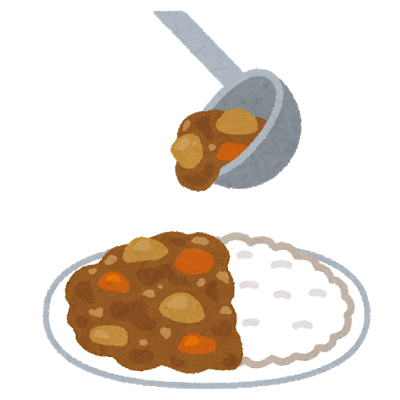 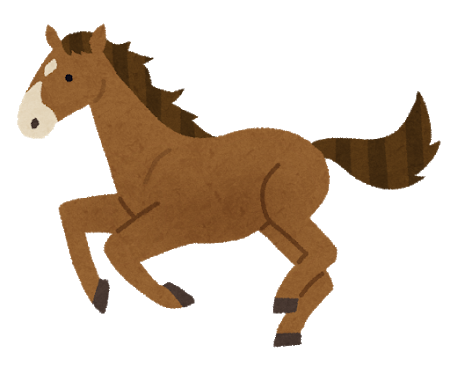 クリックで漢字の読みが出ます。
右上の番号は、教科書に出てくる順です。
〇なまえつけてよ
〇日常を十七音で
〇図書館を使いこなそう
〇古典の世界（一）
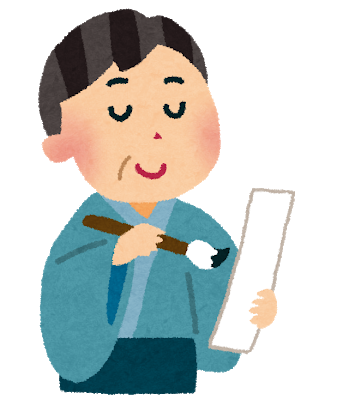 〇漢字の成り立ち
〇目的に応じて引用するとき
〇きいて、きいて、きいてみよう
〇みんなが過ごしやすい町へ
〇見立てる
〇同じ読み方の漢字
〇言葉の意味が分かること
〇作家で広げるわたしたちの読書
〇和語・漢語・外来語
〇カレーライス
なまえつけてよ
１
任す
まか
なまえつけてよ
２
角
かど
なまえつけてよ
３
現れる
あらわ
なまえつけてよ
４
実際
じっ　さい
なまえつけてよ
５
態度
たい　 ど
なまえつけてよ
６
飼う
か
なまえつけてよ
７
似合う
に
あ
なまえつけてよ
８
不格好
ぶ
かっ
こう
なまえつけてよ
９
心情
しん じょう
なまえつけてよ
１０
表現
ひょう げん
なまえつけてよ
１１
想像
そう　ぞう
なまえつけてよ
１２
印象
いん しょう
なまえつけてよ
１３
理解
り
かい
図書館を使いこなそう
１４
技術
ぎ
じゅつ
図書館を使いこなそう
１５
複数
ふく　すう
図書館を使いこなそう
１６
興味
きょう
み
漢字の成り立ち
１７
許可
きょ　 か
漢字の成り立ち
１８
河口
か
こう
漢字の成り立ち
１９
銅像
どう　ぞう
漢字の成り立ち
２０
修復
しゅう ふく
漢字の成り立ち
２１
防災
ぼう　さい
漢字の成り立ち
２２
点検
てん　けん
漢字の成り立ち
２３
直ちに
ただ
漢字の成り立ち
２４
移動
い
どう
漢字の成り立ち
２５
入賞
にゅうしょう
漢字の成り立ち
２６
貿易
ぼう　えき
漢字の成り立ち
２７
愛犬
あい　けん
漢字の成り立ち
２８
清潔
せい　けつ
きいて、きいて、きいてみよう
２９
質問
しつ　もん
きいて、きいて、きいてみよう
３０
報告
ほう　こく
きいて、きいて、きいてみよう
３１
正確
せい　かく
きいて、きいて、きいてみよう
３２
確かめる
たし
きいて、きいて、きいてみよう
３３
所属
しょ　ぞく
きいて、きいて、きいてみよう
３４
内容
ない　よう
きいて、きいて、きいてみよう
３５
意識
い
しき
きいて、きいて、きいてみよう
３６
準備
じゅん
び
きいて、きいて、きいてみよう
３７
応じる
おう
見立てる
３８
原因
げん　いん
見立てる
３９
述べる
の
見立てる
４０
実在
じつ　ざい
見立てる
４１
西部
せい　 ぶ
見立てる
４２
丸太
まる　 た
見立てる
４３
支える
ささ
言葉の意味が分かること
４４
りゅう
留学生
がく
せい
言葉の意味が分かること
４５
適切
てき　せつ
言葉の意味が分かること
４６
構成
こう　せい
言葉の意味が分かること
４７
直接
ちょく せつ
和語・漢語・外来語
４８
過ごす
す
和語・漢語・外来語
４９
新幹線
しん
かん
せん
和語・漢語・外来語
５０
混み
こ
合う
あ
和語・漢語・外来語
５１
混雑
こん　ざつ
和語・漢語・外来語
５２
省略
しょうりゃく
和語・漢語・外来語
５３
計測
けい　そく
和語・漢語・外来語
５４
禁止
きん　 し
和語・漢語・外来語
５５
貸す
か
和語・漢語・外来語
５６
可能
か
のう
日常を十七音で
５７
俳句
はい　 く
日常を十七音で
５８
日常
にち じょう
日常を十七音で
５９
桜
さくら
日常を十七音で
６０
順序
じゅん じょ
古典の世界（一）
６１
古典
こ
てん
目的に応じて引用するとき
６２
資料
し
りょう
目的に応じて引用するとき
６３
二酸化
に
さん
炭素
たん
か
そ
みんなが過ごしやすい町へ
６４
調査
ちょう
さ
みんなが過ごしやすい町へ
６５
設置
せっ　 ち
みんなが過ごしやすい町へ
６６
停留所
てい
りゅう
じょ
みんなが過ごしやすい町へ
６７
総合的
そう
ごう
てき
同じ読み方の漢字
６８
厚い
あつ
同じ読み方の漢字
６９
武士
ぶ
し
同じ読み方の漢字
７０
校舎
こう　しゃ
同じ読み方の漢字
７１
往復
おう　ふく
同じ読み方の漢字
７２
肥料
ひ
りょう
同じ読み方の漢字
７３
景色
けしき
同じ読み方の漢字
７４
公演
こう　えん
同じ読み方の漢字
７５
しゅう
週刊誌
かん
し
同じ読み方の漢字
７６
暴風
ぼう　ふう
同じ読み方の漢字
７７
功績
こう　せき
同じ読み方の漢字
７８
鉱石
こう　せき
同じ読み方の漢字
７９
製糸
せい　 し
同じ読み方の漢字
８０
航海
こう　かい
同じ読み方の漢字
８１
非公開
ひ
こう
かい
作家で広げるわたしたちの読書
８２
長編
ちょう へん
カレーライス
８３
絶対
ぜっ　たい
カレーライス
８４
張る
は
カレーライス
８５
破る
やぶ
カレーライス
８６
下手
へた
カレーライス
８７
得意
とく　 い
カレーライス
８８
居間
い
ま
カレーライス
８９
弁当
べん　とう